March 2020
SU PPDU SIG Contents Considerations
Date: 2020-02-06
Authors:
Slide 1
Wook Bong Lee, Samsung
March 2020
Introduction
IEEE 802.11be adopted U-SIG where it can serves multiple generations of IEEE 802.11
U-SIG contains version-independent bits as well as version-dependent bits
Followings are agreed to be included in U-SIG
PHY version identifier: 3 bits
UL/DL flag: 1 bit
BSS color: TBD bits
TXOP duration: TBD bits
Bandwidth: TBD bits. This field may also convey some puncturing information
PPDU Type
EHT-SIG MCS (for multiple users)
Number of EHT-SIG Symbols (for multiple users)
In this contribution, we discussed what will be contents of SIG (U-SIG and EHT-SIG) for SU
Slide 2
Wook Bong Lee, Samsung
March 2020
Bandwidth Field (1/2)
Bandwidth field conveys PPDU BW as well as (some) preamble puncturing information
If not all preamble puncturing information is carried in Bandwidth field, then remaining information shall be included in (common field of) EHT-SIG 
So far, we have 36 BW+puncturing options (including agreed preamble puncturing patterns in Jan. 2020) 
20/40/80/160 or 80+80/240 or 160+80/320 or 160+160 MHz: 6 non-punctured mode
Aggregated BW: 60MHz: 3 options, 120MHz: 3 options, 140MHz: 7 options, 160MHz: 2 options, 200MHz: 5 options, 240MHz: 3 options, 280MHz: 7 options
Note1: Excluding primary channel puncturing
Note2: Other puncturing patterns (e.g. aggregated BW=40MHz) are TBD
Slide 3
Wook Bong Lee, Samsung
March 2020
Bandwidth Field (2/2)
Option1: U-SIG informs PPDU BW and all puncturing pattern
6 bits BW field in U-SIG to inform 36 options (or 42 options to inform exact puncturing pattern without knowing primary channel)
Option2: U-SIG informs PPDU BW and telling whether it is punctured PPDU or not and whether the secondary 20MHz is punctured or not (same as 11ax)
4 bit BW field in U-SIG informs 12 candidates (see appendix)
EHT-SIG to inform detail information (maximum 10 options)
Option3: U-SIG informs PPDU BW and puncturing pattern in primary 80MHz
5 bit BW field in U-SIG informs 21 candidates (see appendix)
EHT-SIG to inform detail information (maximum 6 options)

In option 1 and option 3, receiver knows exactly how to combine EHT-SIG (if 11be adopts repeated structure, e.g. [1 2 1 2]) which may enable higher EHT-SIG MCS level
Slide 4
Wook Bong Lee, Samsung
March 2020
PPDU Type Field (1/2)
What kinds of PPDU type to support in 11be?
TB, SU, MU, and potentially ER-SU
Don’t need a separate PPDU Type code for ER-SU in U-SIG
Can be distinguished by similar mechanism as in 11ax 
Supporting ER-SU is TBD

If we need other PPDU type(s) for release 2, then we would like to discuss it and decide size of PPDU Type in release 1 to prevent over-designing
Slide 5
Wook Bong Lee, Samsung
March 2020
PPDU Type Field (2/2)
In uplink transmission, we can have 1 bit PPDU Type Field to distinguish TB from SU
UL/DL=1, PPDU Type = 0: SU
UL/DL=1, PPDU Type = 1: TB
In downlink transmission, we can have 1 bit PPDU Type Field to distinguish compressed EHT-SIG from non-compressed EHT-SIG
According to analysis in appendix, U-SIG is not enough to carry all information even for SU PPDU
In this case, it is natural to support a single format for EHT SU PPDU and EHT MU PPDU as pointed out in [1]
UL/DL=0, PPDU Type = 0: Compressed (SU PPDU and full bandwidth MU PPDU)
UL/DL=0, PPDU Type = 1: Non-compressed
Slide 6
Wook Bong Lee, Samsung
March 2020
Compressed Mode
In 11ax, there is no Common field in compressed mode
In BW field option 1, Common field is not needed in EHT as well
In BW field option 2 or 3, we need a Common field to further inform puncturing information
Note that in case of BW field option 1, it may be possible to have a single symbol EHT-SIG
In any BW field options, it seems very difficult to put 4 bit Spatial Reuse field in U-SIG (See appendix for an example)
We may consider to limit SR operation in TB PPDU or under coordinated SR only where there is a control frame before SR
Slide 7
Wook Bong Lee, Samsung
March 2020
Example of EHT-SIG User Specific Field Contents: SU Case
Indicated by “Number Of HE-SIG-B Symbols Or MU-MIMO Users = 0”
STA-ID related information is to help non-STR STA operation 
To resume back-off in other link in receive/CCA mode
Not to send (by STR STA) to whom already sends data in other link
See reference [2]. Copied some slides in appendix
Slide 8
Wook Bong Lee, Samsung
March 2020
Summary
We presented three options for BW field in U-SIG
Option1: U-SIG informs PPDU BW and all puncturing pattern
Option2: U-SIG informs PPDU BW and telling whether it is punctured PPDU or not and whether the secondary 20MHz is punctured or not (same as 11ax)
Option3: U-SIG informs PPDU BW and puncturing pattern in primary 80MHz

We proposed one bit PPDU Type
UL/DL=1, PPDU Type = 0: TB
UL/DL=1, PPDU Type = 1: SU
UL/DL=0, PPDU Type = 0: Compressed
UL/DL=0, PPDU Type = 1: Non-compressed

We proposed to include STA-ID related information in EHT-SIG even for SU PPDU
Slide 9
Wook Bong Lee, Samsung
March 2020
Straw Poll #1
Which BW field option do you support?
Option1: U-SIG informs PPDU BW and all puncturing pattern 
6 bits in U-SIG
Option2: U-SIG informs PPDU BW and telling whether it is punctured PPDU or not and whether secondary 20MHz is punctured (same as 11ax) or not 
4 bits in U-SIG, 4 bits in Common field of EHT-SIG
Option3: U-SIG informs PPDU BW and puncturing pattern in primary 80MHz 
5 bits in U-SIG, 3 bits in Common field of EHT-SIG
Slide 10
Wook Bong Lee, Samsung
March 2020
Straw Poll #2
Do you agree to have STA-ID related information for SU PPDU in EHT-SIG?
Slide 11
Wook Bong Lee, Samsung
March 2020
Straw Poll #3
Do you agree to have one bit “PPDU type” as a version dependent field in U-SIG?
Slide 12
Wook Bong Lee, Samsung
March 2020
Reference
[1] 11-20/0049r1, “PPDU Types and U-SIG Content”
[2] 11-19/1405r7, “Multi-link Channel Access Discussion”
Slide 13
Wook Bong Lee, Samsung
March 2020
Appendix: BW field option
Option2: 4 bits BW field in U-SIG and max 4 bits puncturing pattern in EHT-SIG
Similar to 11ax
Primary 20MHz channel in first 20MHz, 1 means non-punctured, x means punctured, ? means don’t know at this moment
4 bit BW field in U-SIG informs following 12 candidates
20/40/80/160 or 80+80/240 or 160+80/320 or 160+160 MHz: 6 non-punctured mode
BW 80MHz: 2 options [1 x 1 1] [1 1 ? ?] 
BW 160MHz: 2 options [1 x 1 1 1 1 1 1] [1 1 ? ? ? ? ? ?]
BW 240MHz: 1 options [1 1 ? ? ? ? ? ? ? ? ? ?]
BW 320MHz: 1 options [1 1 ? ? ? ? ? ? ? ? ? ? ? ? ? ?]
EHT-SIG to inform following cases 
BW 80MHz: 2 options [1 1 1 x] [1 1 x 1] 
BW 160MHz: 9 options [1 1 x x 1 1 1 1] [1 1 1 1 x x 1 1] [1 1 1 1 1 1 x x] [1 1 x 1 1 1 1 1] [1 1 1 x 1 1 1 1] [1 1 1 1 x 1 1 1] [1 1 1 1 1 x 1 1] [1 1 1 1 1 1 x 1] [1 1 1 1 1 1 1 x]
BW 240MHz: 7 options [1 1 1 1 x x x x 1 1 1 1] [1 1 1 1 1 1 1 1 x x x x] [1 1 x x 1 1 1 1 1 1 1 1] [1 1 1 1 x x 1 1 1 1 1 1] [1 1 1 1 1 1 x x 1 1 1 1] [1 1 1 1 1 1 1 1 x x 1 1] [1 1 1 1 1 1 1 1 1 1 x x]
BW 320MHz: 10 options [1 1 1 1 x x x x 1 1 1 1 1 1 1 1] [1 1 1 1 1 1 1 1 x x x x 1 1 1 1] [1 1 1 1 1 1 1 1 1 1 1 1 x x x x] [1 1 x x 1 1 1 1 1 1 1 1 1 1 1 1] [1 1 1 1 x x 1 1 1 1 1 1 1 1 1 1] [1 1 1 1 1 1 x x 1 1 1 1 1 1 1 1] [1 1 1 1 1 1 1 1 x x 1 1 1 1 1 1] [1 1 1 1 1 1 1 1 1 1 x x 1 1 1 1] [1 1 1 1 1 1 1 1 1 1 1 1 x x 1 1] [1 1 1 1 1 1 1 1 1 1 1 1 1 1 x x]
Slide 14
Wook Bong Lee, Samsung
March 2020
Appendix: BW field option
Option3: 5 bits BW field in U-SIG and max 3 bits puncturing pattern in EHT-SIG
Primary 20MHz channel in first 20MHz, 1 means non-punctured, x means punctured, ? means don’t know at this moment
5 bit BW field in U-SIG informs following 21 candidates
20/40/80/160 or 80+80/240 or 160+80/320 or 160+160 MHz: 6 non-punctured mode
Aggregated BW 60MHz: 3 options [1 1 1 x] [1 1 x 1] [1 x 1 1]
Aggregated BW 120MHz: 2 options [1 1 1 1 ? ? ? ?] [1 1 x x 1 1 1 1] 
Aggregated BW 140MHz: 4 options [1 1 1 1 ? ? ? ?] [1 1 1 x 1 1 1 1] [1 1 x 1 1 1 1 1] [1 x 1 1 1 1 1 1] 
Aggregated BW 160MHz: 1 options [1 1 1 1 ? ? ? ? ? ? ? ?]
Aggregated BW 200MHz: 2 options [1 1 1 1 ? ? ? ? ? ? ? ?] [1 1 x x 1 1 1 1 1 1 1 1] 
Aggregated BW 240MHz: 1 options [1 1 1 1 ? ? ? ? ? ? ? ? ? ? ? ?]
Aggregated BW 280MHz: 2 options [1 1 1 1 ? ? ? ? ? ? ? ? ? ? ? ?] [1 1 x x 1 1 1 1 1 1 1 1 1 1 1 1] 
EHT-SIG to inform following cases for greater than 80MHz PPDU
Aggregated BW 120MHz: 2 options [1 1 1 1 1 1 x x] [1 1 1 1 x x 1 1] 
Aggregated BW 140MHz: 4 options [1 1 1 1 1 1 1 x] [1 1 1 1 1 1 x 1] [1 1 1 1 1 x 1 1] [1 1 1 1 x 1 1 1]
Aggregated BW 160MHz: 2 options [1 1 1 1 1 1 1 1 x x x x] [1 1 1 1 x x x x 1 1 1 1]
Aggregated BW 200MHz: 4 options [1 1 1 1 1 1 1 1 1 1 x x] [1 1 1 1 1 1 1 1 x x 1 1] [1 1 1 1 1 1 x x 1 1 1 1] [1 1 1 1 x x 1 1 1 1 1 1] 
Aggregated BW 240MHz: 3 options [1 1 1 1 1 1 1 1 1 1 1 1 x x x x] [1 1 1 1 1 1 1 1 x x x x 1 1 1 1] [1 1 1 1 x x x x 1 1 1 1 1 1 1 1]
Aggregated BW 280MHz: 6 options [1 1 1 1 1 1 1 1 1 1 1 1 1 1 x x] [1 1 1 1 1 1 1 1 1 1 1 1 x x 1 1] [1 1 1 1 1 1 1 1 1 1 x x 1 1 1 1] [1 1 1 1 1 1 1 1 x x 1 1 1 1 1 1] [1 1 1 1 1 1 x x 1 1 1 1 1 1 1 1] [1 1 1 1 x x 1 1 1 1 1 1 1 1 1 1]
Slide 15
Wook Bong Lee, Samsung
March 2020
Appendix: U-SIG is enough for SU PPDU?
Following information is information for SU PPDU
PHY version identifier: 3 bits
UL/DL flag: 1 bit
BSS color: [6] bits
TXOP duration: [7] bits
Bandwidth: [6] bits. This is only option without EHT-SIG.
CRC and Tail: [10] bits  Version independent bits + CRC and Tail: Until here is 33 bits
PPDU Type: [2] (DL MU PPDU compressed mode, DL MU PPDU non-compressed mode and DL SU PPDU)
MCS: [5] bits, 4K QAM, [DCM], [more MCS level]
GI+EHT-LTF Size: [2] bits
NSTS And Midamble Periodicity+Doppler: 5 bits- to support 16 stream
LDPC Extra Symbol Segment: [1] bit
Pre-FEC Padding Factor: [2] bits
PE Disambiguity: [1] bit
Beamformed: [1] bit
Coding: 1 bit  Until here is 53 bits  Overflowed
[STBC: [1] bit]
[Beam Change: 1 bit]
[Spatial Reuse: 4 bits]
Slide 16
Wook Bong Lee, Samsung
March 2020
Appendix: SIG Contents for SU and MU
Slide 17
Wook Bong Lee, Samsung
March 2020
Appendix: SIG Contents for SU and MU
Slide 18
Wook Bong Lee, Samsung
March 2020
Appendix: Example of EHT SU/MU U-SIG Contents
Slide 19
Wook Bong Lee, Samsung
From IEEE 802.11-19/1450r7
Nov 2019
Opportunistic Backoff Countdown Resume at non-STR STA
For certain conditions, non-STR STA resumes countdown on link B during busy state on link A
Similar to 802.11ax SRP-based spatial reuse backoff procedure 
Inter-BSS PPDU (e.g. BSS Color)
Backoff countdown can be resumed as frame not for non-STR STA
Intra-BSS Uplink PPDU
Backoff countdown can be resumed, similar to above
UL/DL bit in HE-SIG-A for HE SU PPDU/ER SU PPDU
UL MU identified by HE TB PPDU
Intra-BSS Downlink PPDU
Backoff countdown can be resumed if PPDU identified to be not destined to itself 
STA ID in HE-SIG-B for HE MU PPDU or unable to decode HE-SIG-B of HE MU PPDU
No STA ID info in PHY preamble for SU PPDU and MAC header decoding can take long
Proposal: STA ID info in EHT PHY preamble for SU PPDU
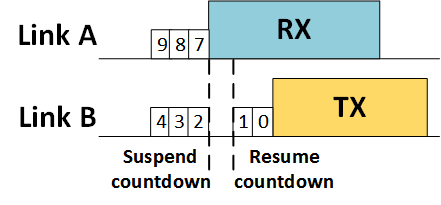 Slide 20
Sharan Naribole (Samsung), et al.
From IEEE 802.11-19/1450r7
Nov 2019
Non-STR STA indication in Uplink
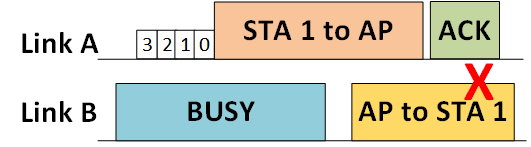 Preventing AP from transmitting to any non-STR STA while receiving any intra-BSS PPDU may be too conservative
Trigger-based PPDU
AP knows which non-STR STAs are transmitting (except random RUs)
SU PPDU
STA ID info in EHT PHY preamble
If STA ID info indicates a non-STR STA,  AP can still transmit to other non-STR STAs
Slide 21
Sharan Naribole (Samsung), et al.